Samorokova Maria, 8 L1
20th Century Fox Film Corporation - a U.S. company, located in Century City in Los Angeles, California.It’s headquarters are  in Los Angeles skyscraper in Fox Plaza.
Warner Bros. Entertainment, and Warner Bros., - An American company, which is one of the biggest concerns for the production of films and television series. Currently, a subsidiary of Time Warner group of companies headquartered in California (USA).
Paramount Pictures Corporation  is the oldest US Studio film  production, located in Hollywood, California. It has been in existence for 99 years.The company was founded by Adolph Zukor in May 1912 and was originally called «Famous Players Film Company».
Universal Studios - American film company, part of NBC Universal. Located in Hollywood, California.The organization was founded in 1909, but only in 1914  it was named Universal. Carl Laemmle organized the studio.
Columbia Pictures Industries  is an American film and television company, part of the Columbia TriStar Motion Picture Group, owned by Sony Pictures Entertainment, a subsidiary of Japan's Sony Corporation.
DreamWorks  is a famous US film company engaged in the development, producing and renting movies, cartoons, video games and television programs. It co-produced more than a dozen movies, which box office has exceeded $ 100 million. 
 The most profitable of them at the moment is "Shrek 2“.
Walt Disney Pictures – an American film company, which has offices in Japan and the United States.  Walt Disney Pictures is a subsidiary of the entertainment sector of Disney. It’s a film company which was founded as a division of Disney in 1983. Until then Disney movies came out under the label of the parent company. Later it became known as Walt Disney Productions.
Summit Entertainment  is an  independent American film studio, located in Universal City, California, with existing offices in London, UK.
Disneyland or Disneyland Park is an amusement park in Anaheim, California, USA. The first of Disney's theme parks was opened in July 18, 1955, becoming the embodiment of the idea of the Disney park, which would recreate the world of cartoons and fairy tales, where interesting for both  adults and children.
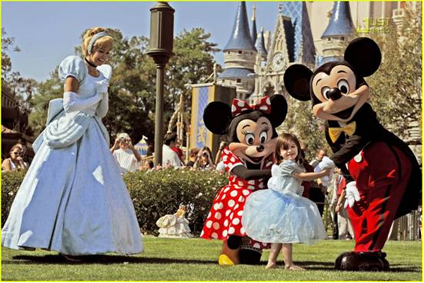